Counter Words 
助数詞（じょすうし）
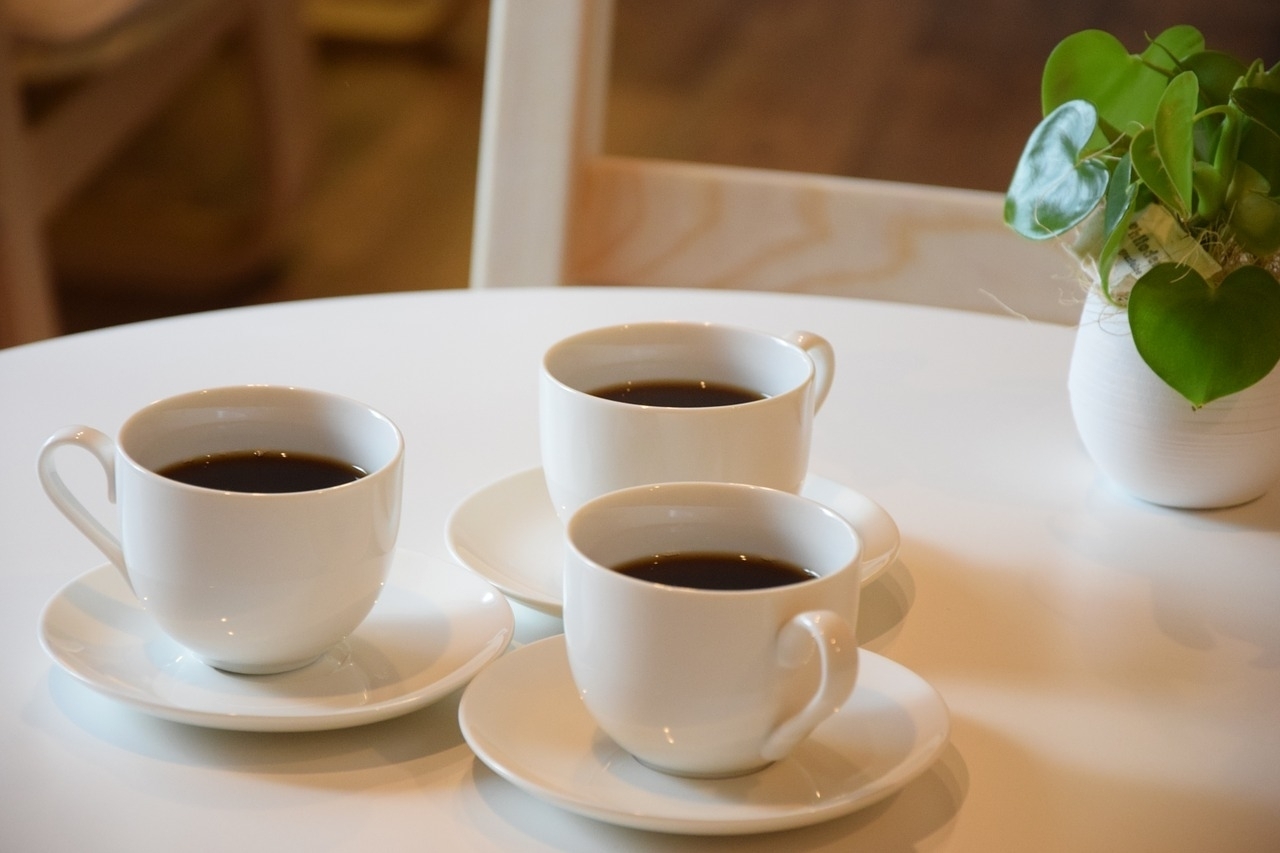 Counter word: つ
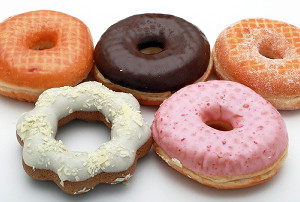 ・Any items at Shop 
Ex) coffee, cake, donut, hamburger  

1　ひとつ　　　6　むっつ
2　ふたつ　　　7　ななつ
3　みっつ　　　8　やっつ
4　よっつ　　　9　ここのつ
5　いつつ
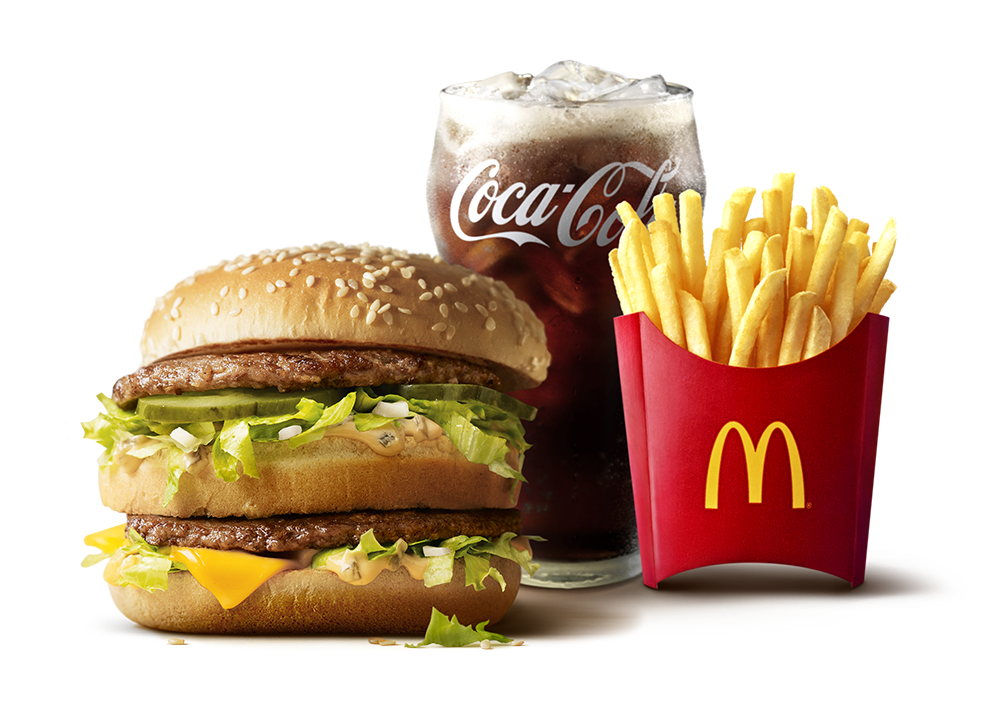 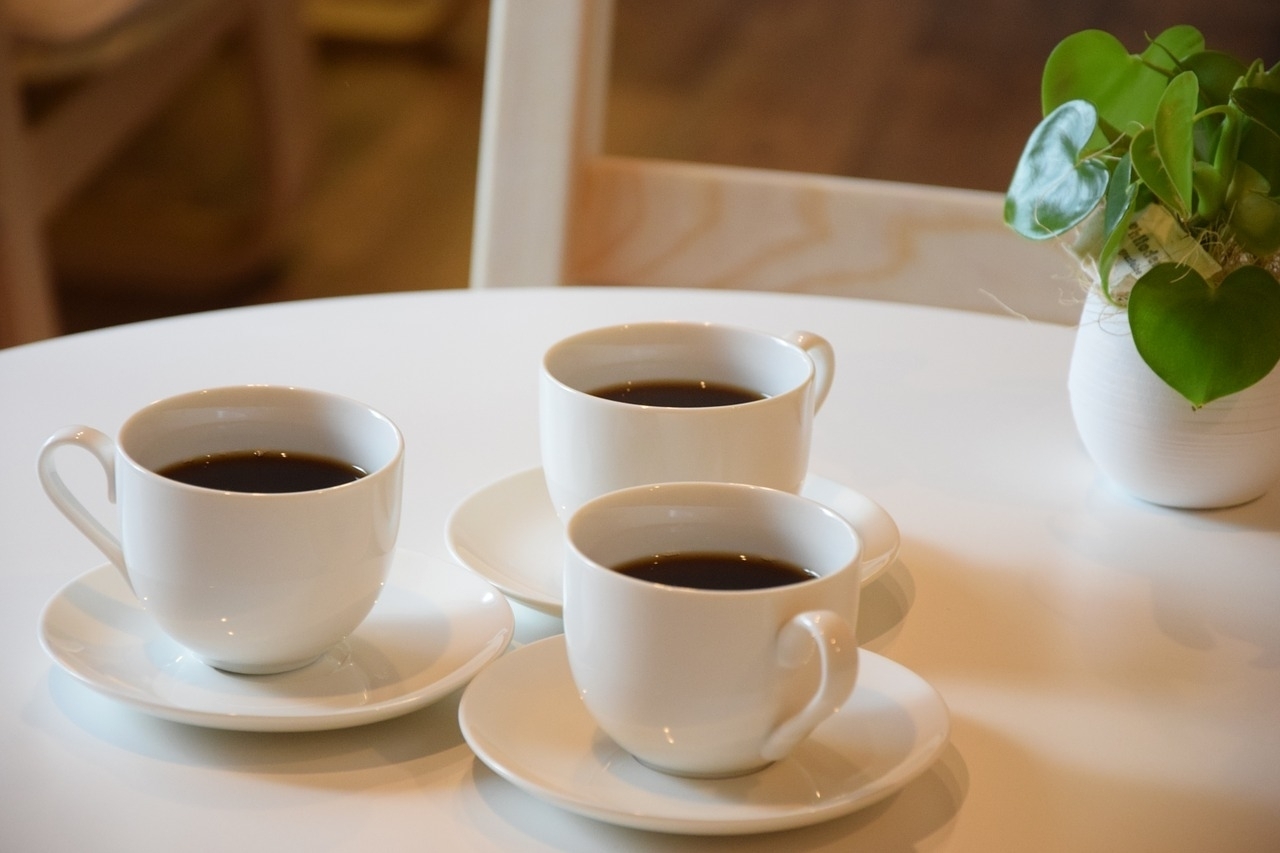 Counter word: 個（こ）
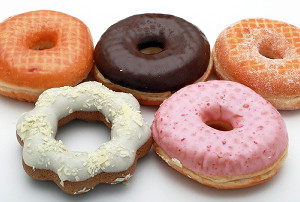 ・Any items at Shop 
Ex) coffee, cake, donut, hamburger  

1　いっこ　　　6　ろっこ
2　にこ　　　　7　ななこ
3　さんこ　　　8　はちこ
4　よんこ　　　9　きゅうこ
5　ごこ　　　　10　じゅっこ
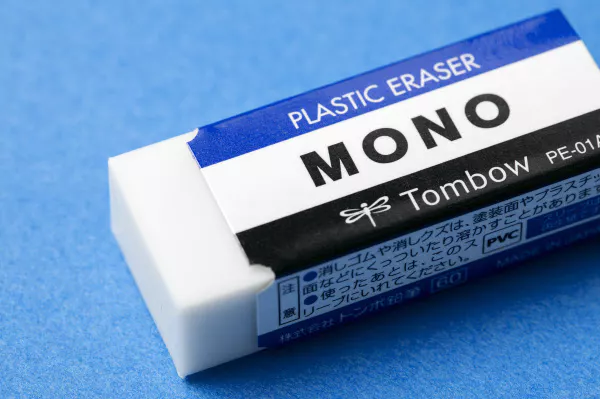 Counter word: ～杯（はい）
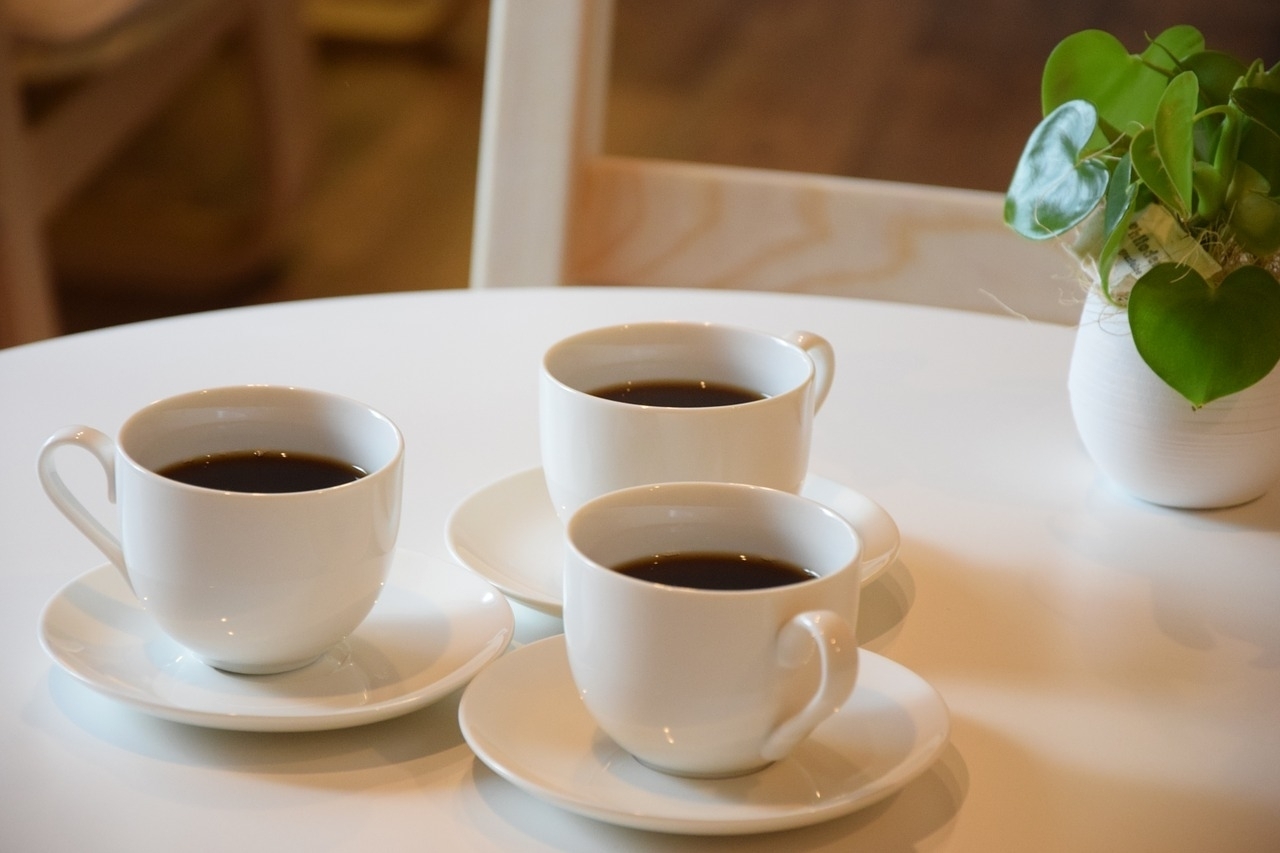 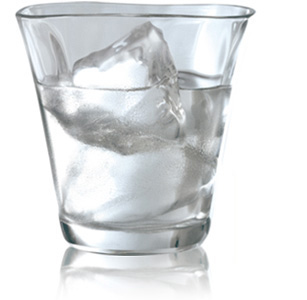 ・a cup of, a bowl of, a glass of
Ex) coffee, water, tea, rice, soup 


1　いっぱい　　　6　ろっぱい
2　にはい　　　　7　ななはい
3　さんばい　　　8　はっぱい
4　よんはい　　　9　きゅうはい
5　ごはい　　　　10　じゅっぱい
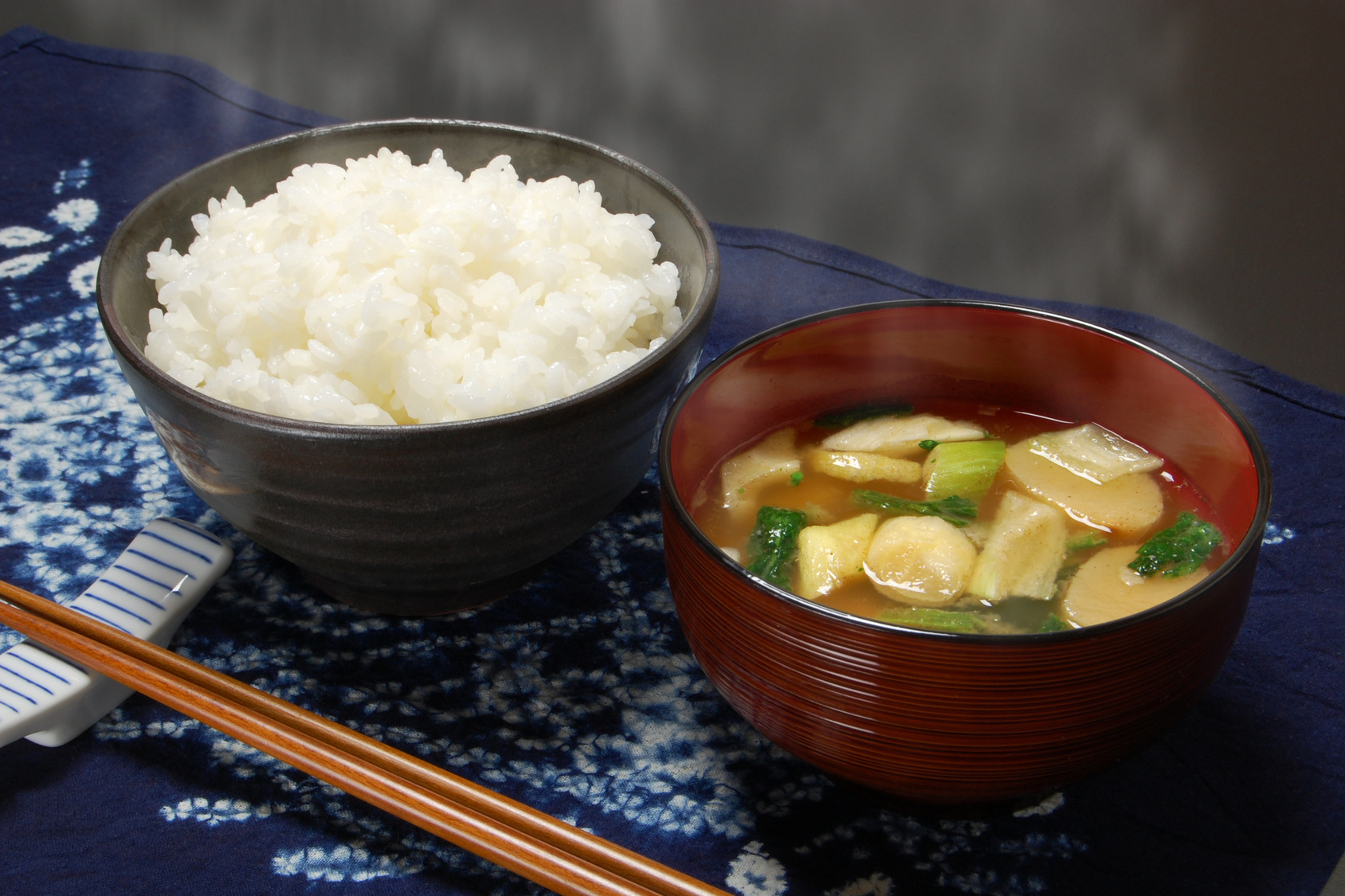 Counter word: ～枚（まい）
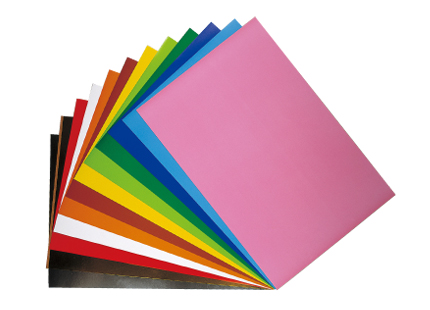 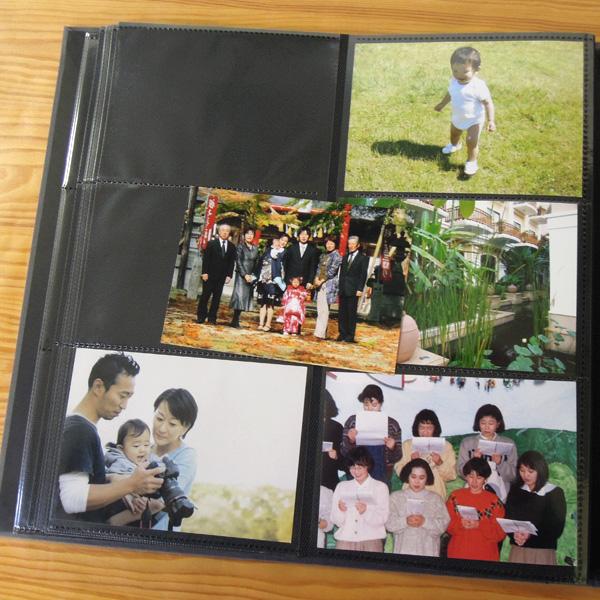 ・Thin & flat things
Ex) paper, stamp, dish, photo, clothes  


1　いちまい　　　6　ろくまい
2　にまい　　　　7　ななまい
3　さんまい　　　8　はちまい
4　よんまい　　　9　きゅうまい
5　ごまい　　　　10　じゅうまい
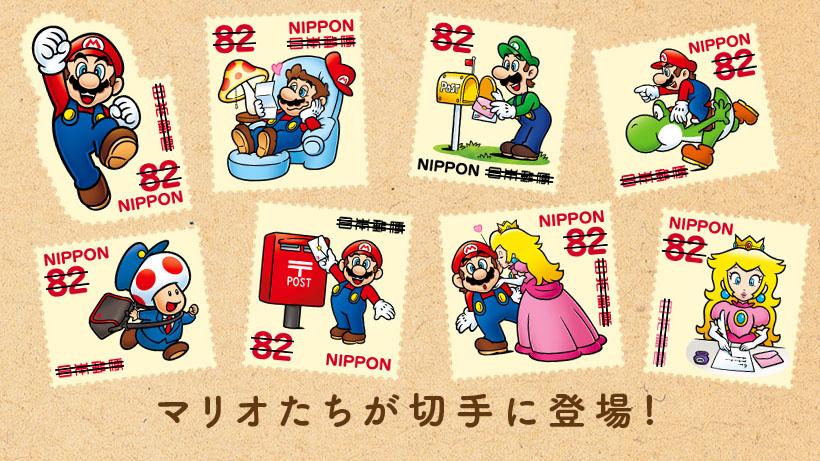 Counter word: ～本（ほん）
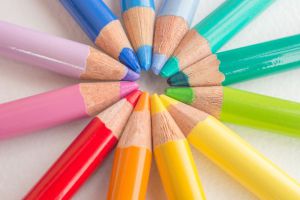 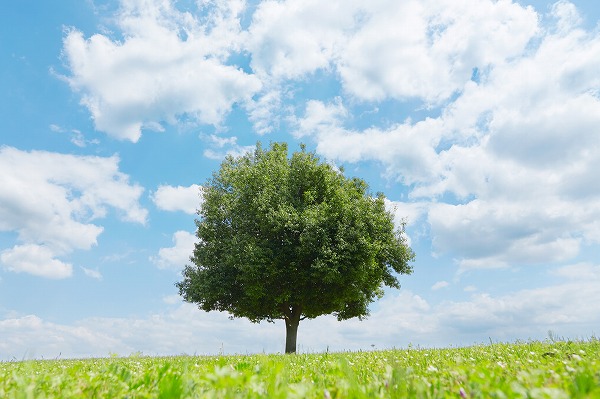 ・Long and thin things
Ex) pencil, tree, river, road, street 


1　いっぽん　　　6　ろっぽん
2　にほん　　　　7　ななほん
3　さんぼん　　　8　はっぽん
4　よんほん　　　9　きゅうほん
5　ごほん　　　　10　じゅっぽん
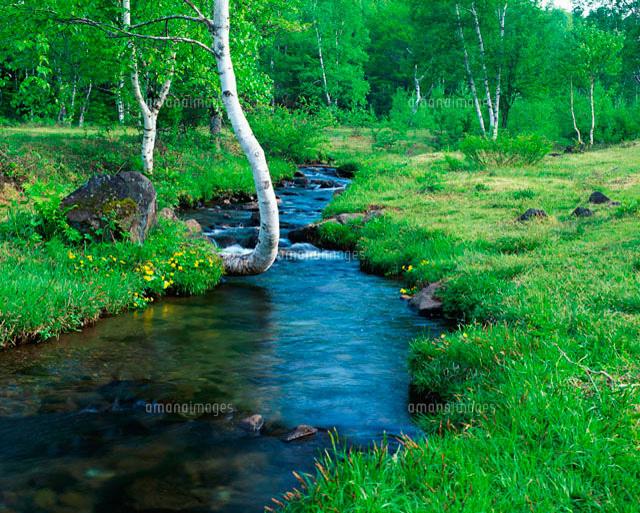 Counter word: ～冊（さつ）
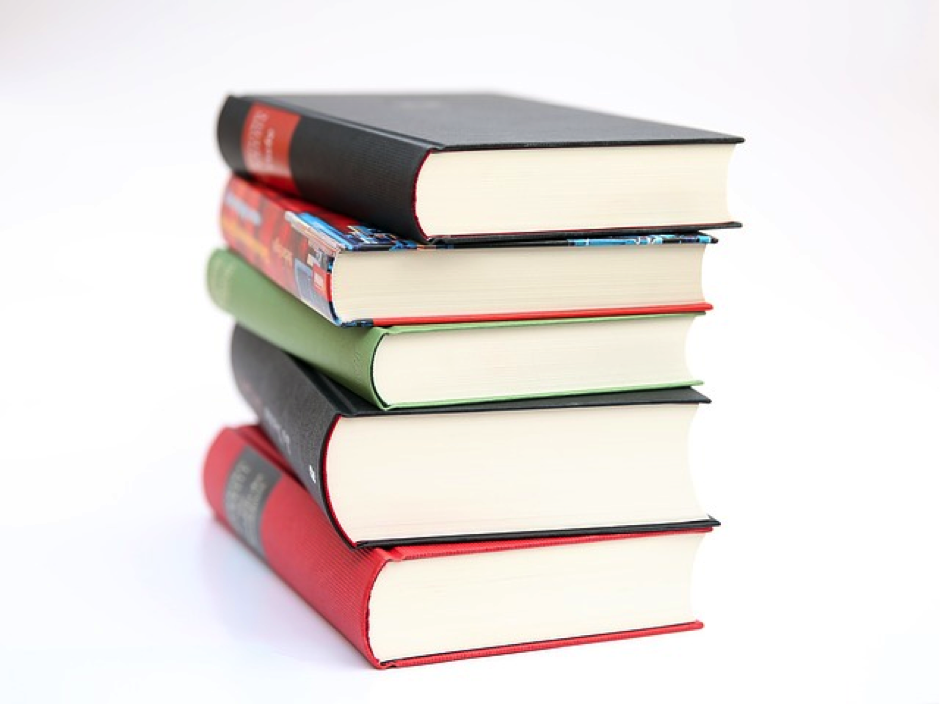 Ex) book, notebook 


1　いっさつ　　　6　ろくさつ
2　にさつ　　　　7　ななさつ
3　さんさつ　　　8　はっさつ
4　よんさつ　　　9　きゅうさつ
5　ごさつ　　　　10　じゅっさつ
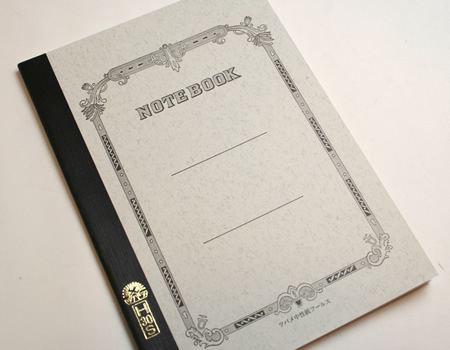 Counter word: ～台（だい）
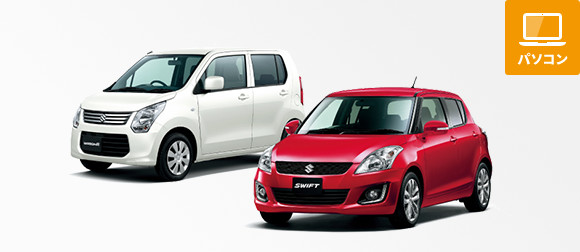 ・Machine, vehicle 
Ex) car, bicycle, TV, computer  


1　いちだい　　　6　ろくだい
2　にだい　　　　7　ななだい
3　さんだい　　　8　はちだい
4　よんだい　　　9　きゅうだい
5　ごだい　　　　10　じゅうだい
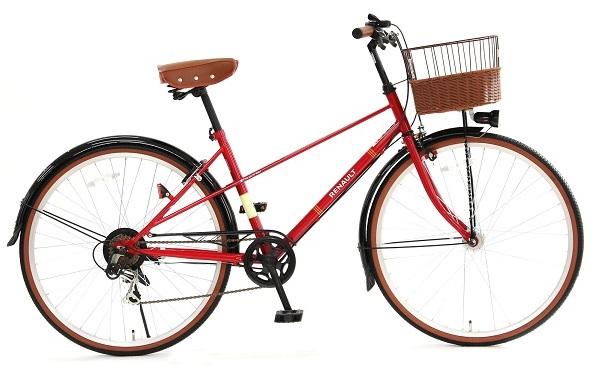 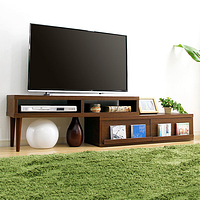 Counter Word：～匹（ひき）
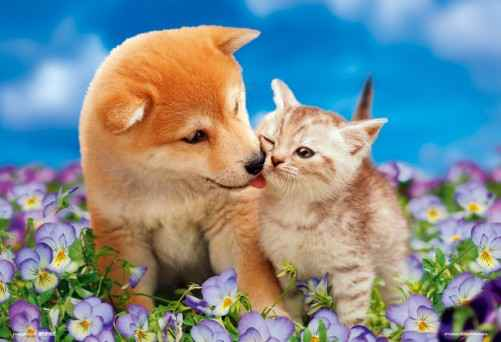 ・Small animals, insects


１．いっぴき　　　　６．ろっぴき
２．にひき　　　　　７．ななひき
３．さんびき　　　　８．はちひき
４．よんひき　　　　９．きゅうひき
５．ごひき　　　　　10．じゅっぴき
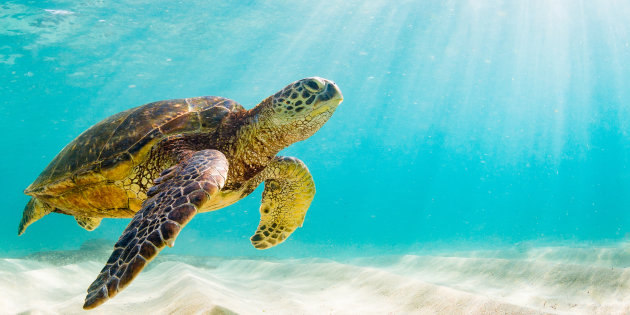 Counter Word：～頭（とう）
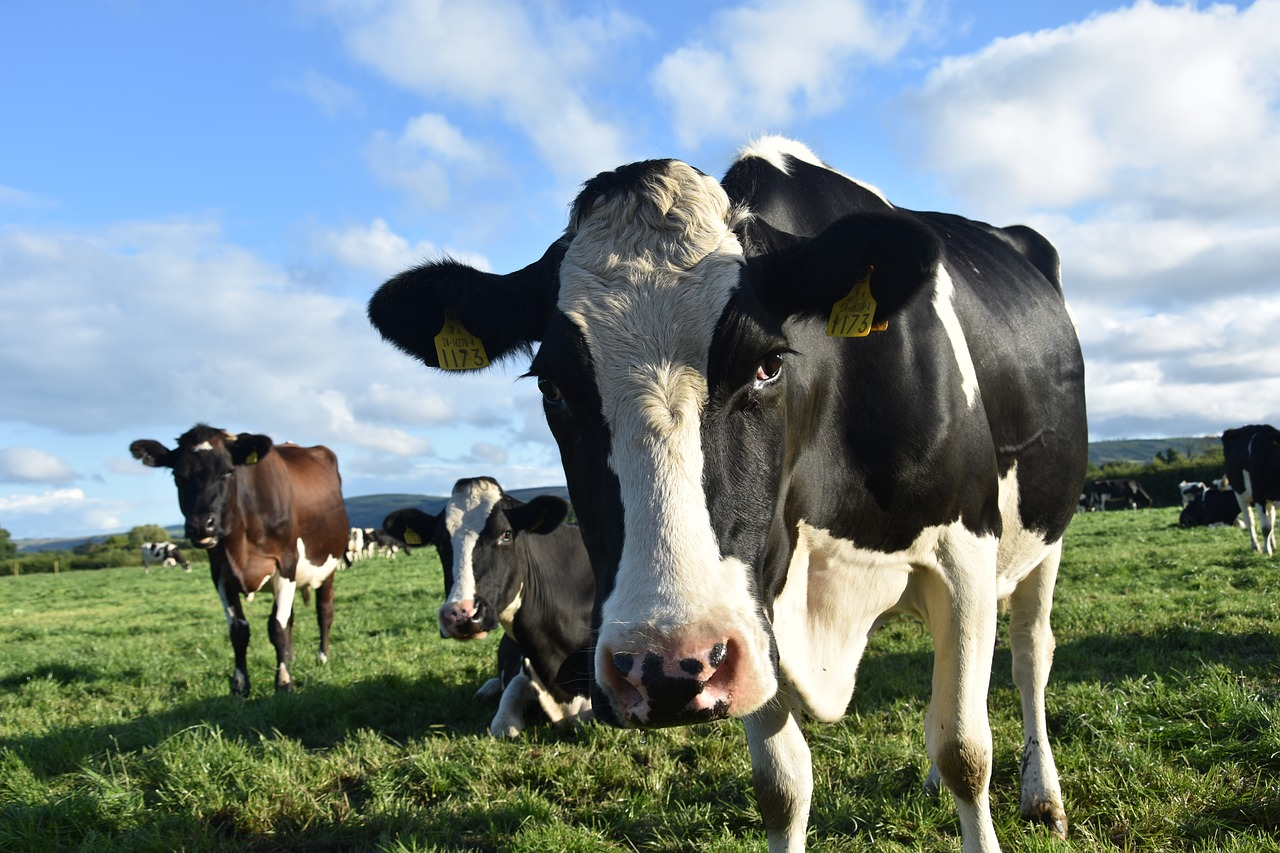 ・Big animals, 


１．いっとう　　　　６．ろくとう
２．にとう　　　　　７．ななとう
３．さんとう　　　　８．はちとう
４．よんとう　　　　９．きゅうとう
５．ごとう　　　　　10．じゅっとう
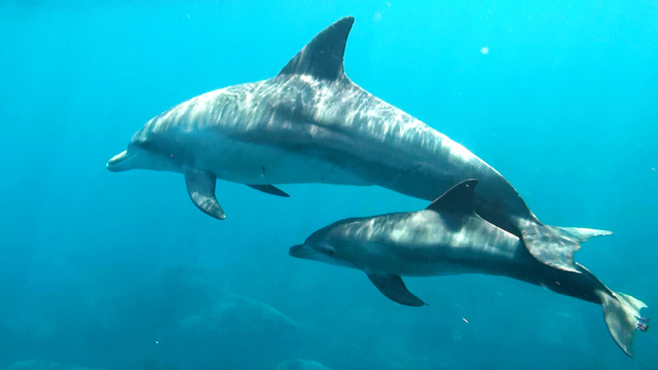 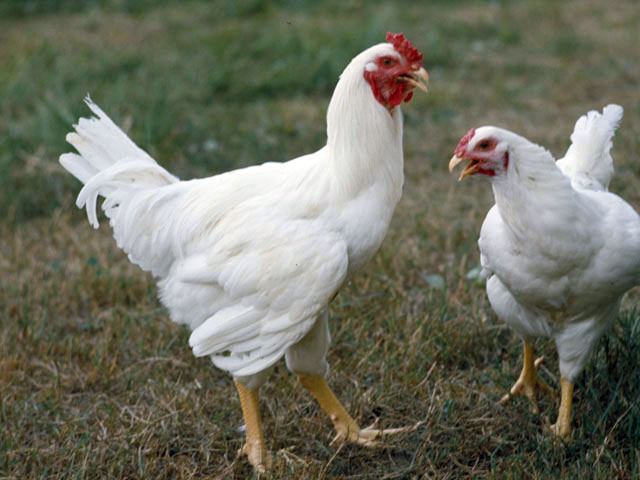 Counter Word：～羽（わ）
・Birds, rabbits 


１．いちわ　　　　６．ろくわ
２．にわ　　　　　７．ななわ
３．さんわ　　　　８．はちわ
４．よんわ　　　　９．きゅうわ
５．ごわ　　　　　10．じゅうわ
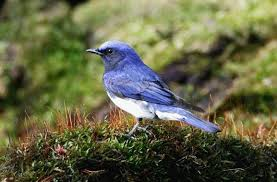 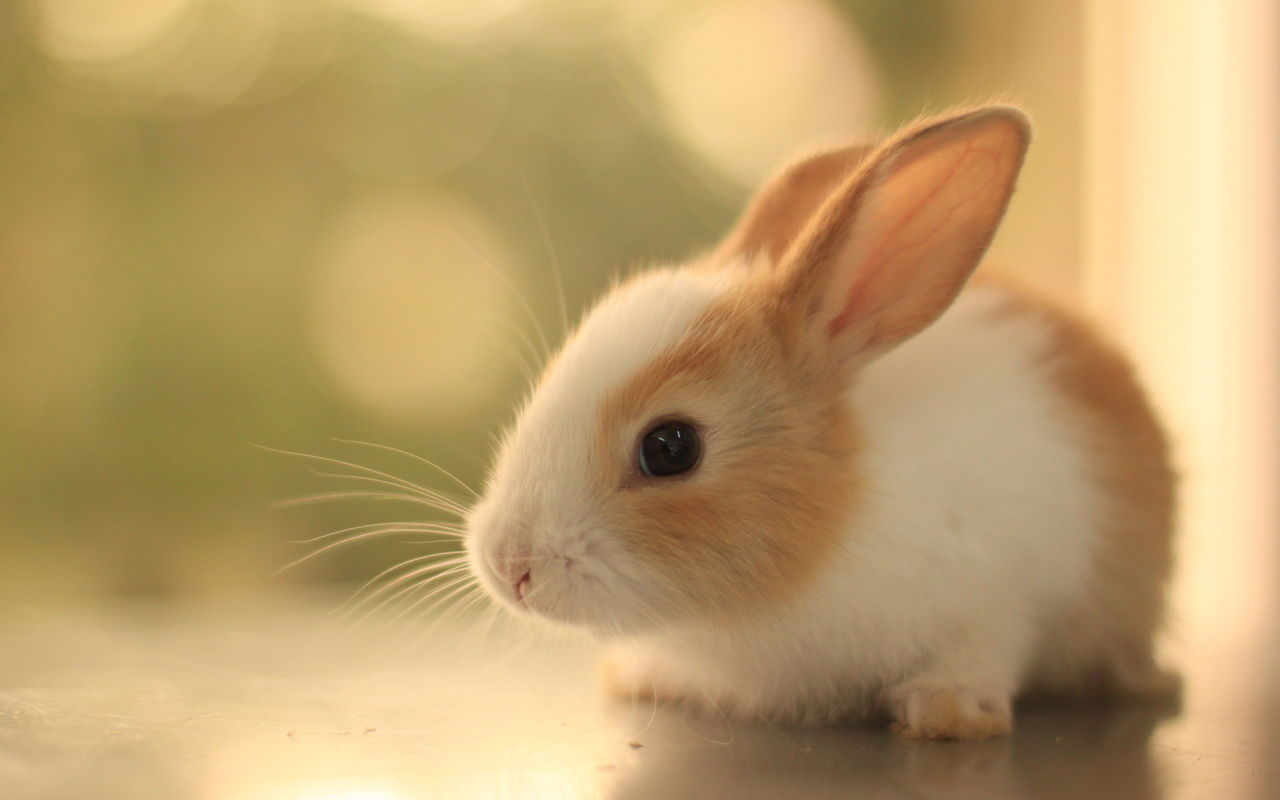 Making Question
・いくつ

・何（なん）　＋　Counter Word
　　e.g. 何個（なんこ）
　　　   何台（なんだい）
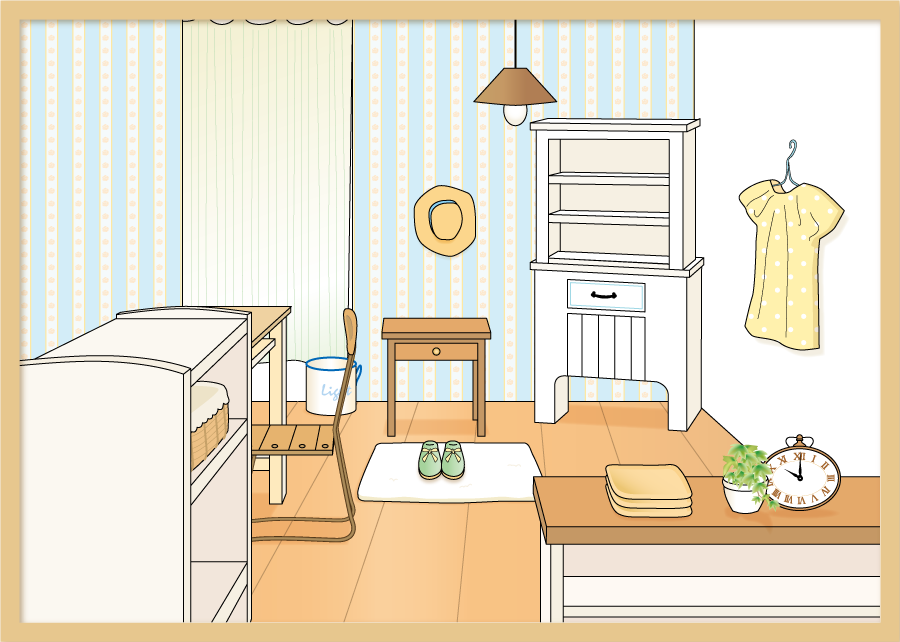 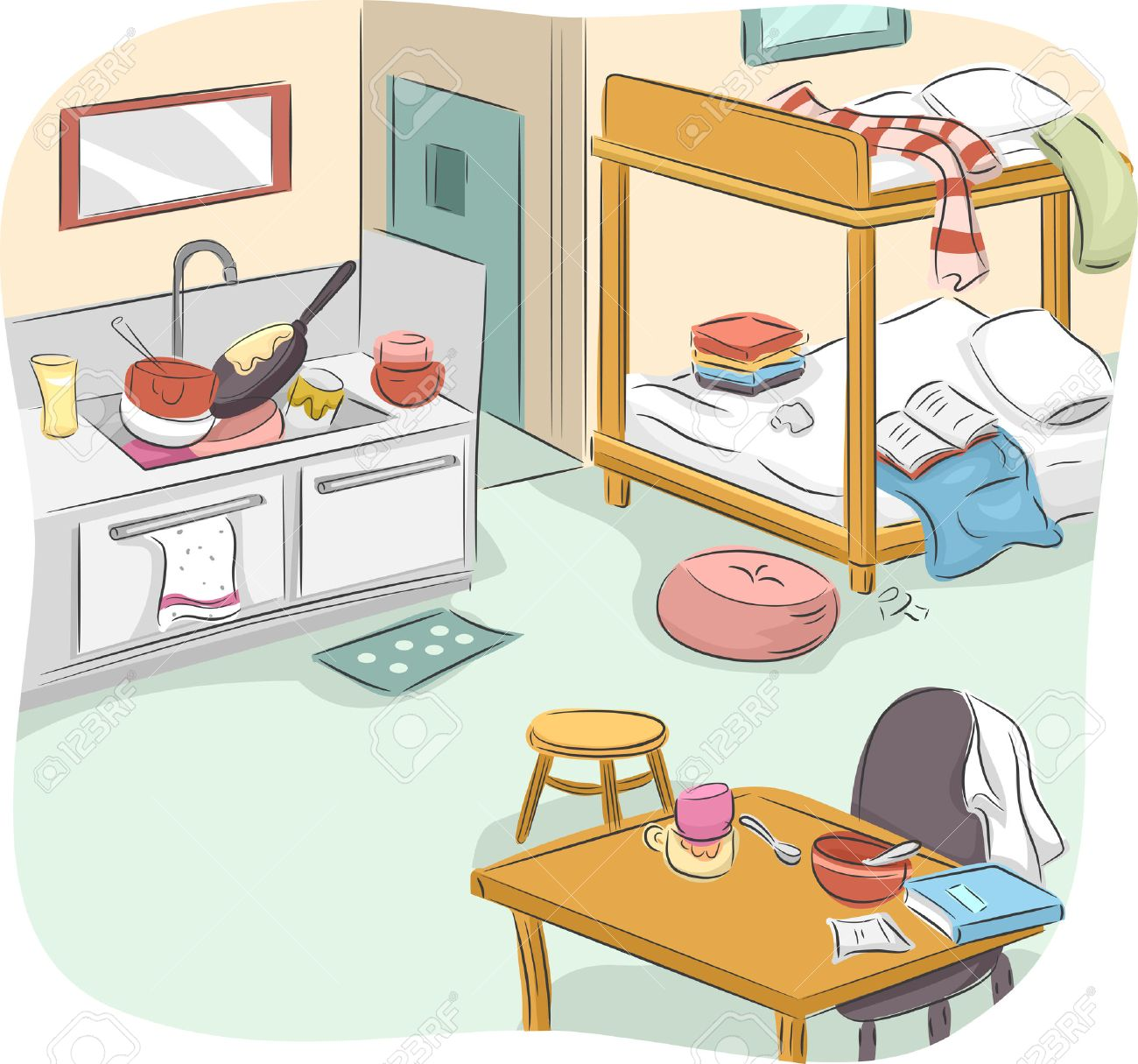